反腐倡廉
党委党政廉政反腐动态PPT模版
汇报人：xiazaii   时间：XX年XX月
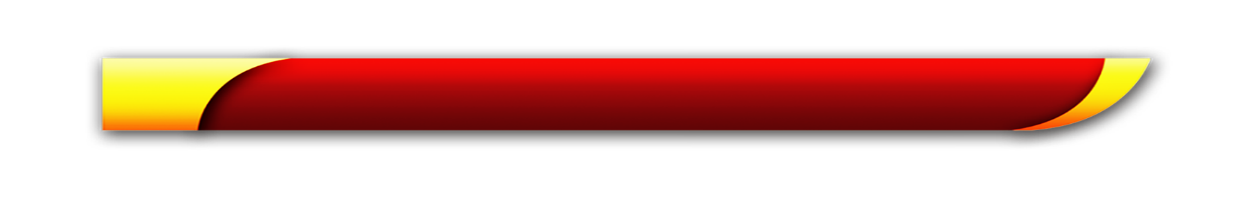 目录
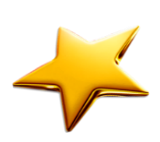 点击添加主要内容
第一部分
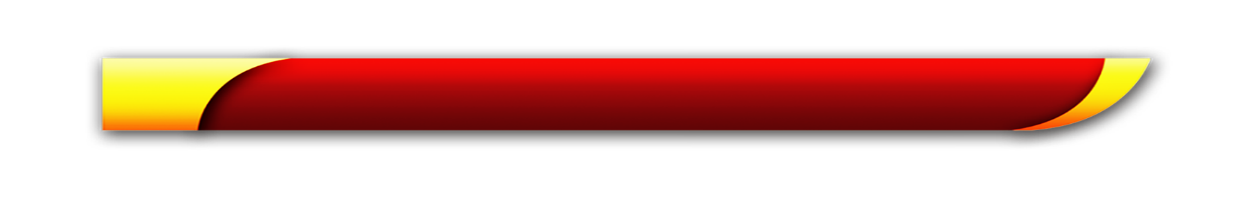 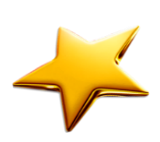 点击添加主要内容
第二部分
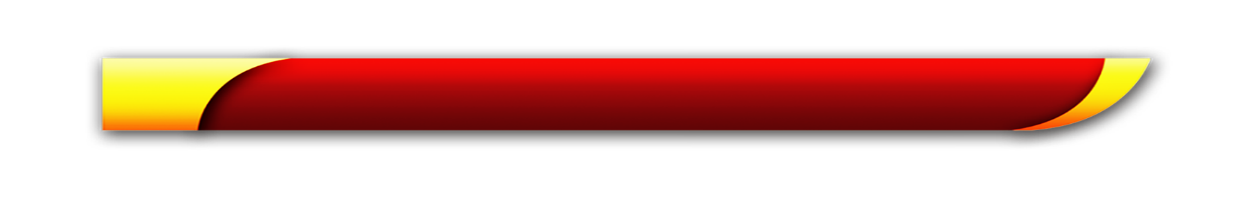 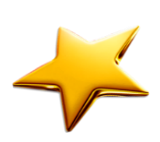 点击添加主要内容
第三部分
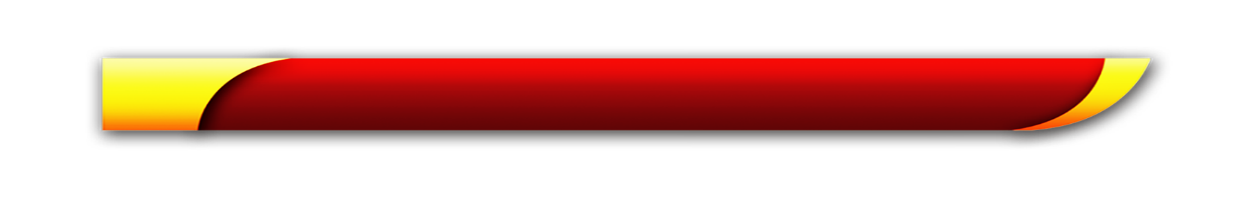 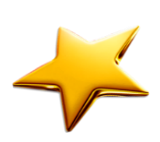 点击添加主要内容
第四部分
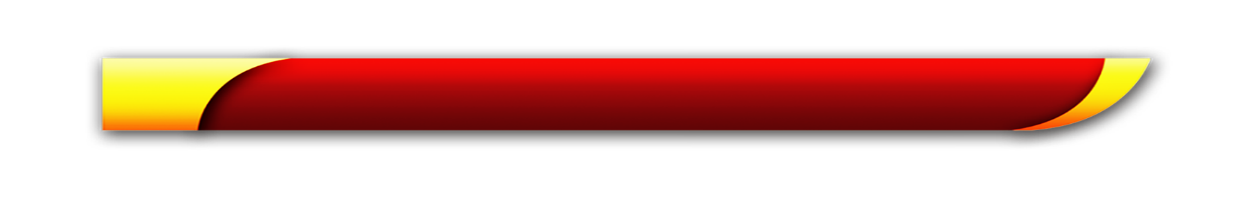 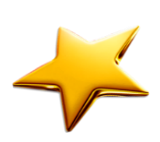 点击添加主要内容
第五部分
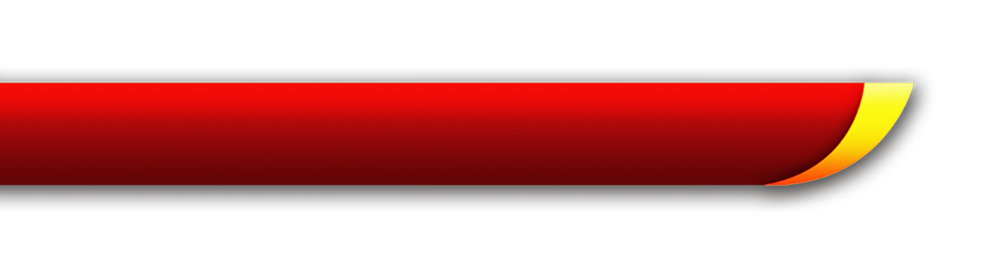 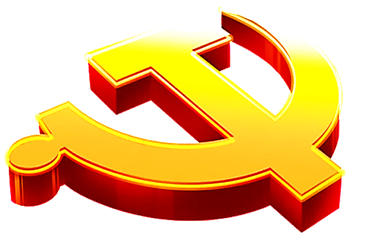 第一部分
点击添加主要文字内容
点击添加文本
点击添加文本
单击此处添加文本单击此处添加文本单击此处添加文本单击此处添加文本
单击此处添加文本单击此处添加文本单击此处添加文本单击此处添加文本
点击添加文本
点击添加文本
单击此处添加文本单击此处添加文本单击此处添加文本单击此处添加文本
单击此处添加文本单击此处添加文本单击此处添加文本单击此处添加文本
点击添加文本
点击添加文本
单击此处添加文本单击此处添加文本单击此处添加文本单击此处添加文本
单击此处添加文本单击此处添加文本单击此处添加文本单击此处添加文本
点击此处添加文字内容点击此处添加文字内容
标题
点击此处添加文字内容点击此处添加文字内容
标题
点击此处添加文字内容点击此处添加文字内容
标题
点击此处添加文字内容点击此处添加文字内容
标题
点击此处添加文字内容点击此处添加文字内容
标题
点击添加文本
点击此处添加内容点击此处添加内容点击此处添加内容点击此处添加内容
点击添加文本
点击此处添加内容点击此处添加内容点击此处添加内容点击此处添加内容
点击添加文本
点击此处添加内容点击此处添加内容点击此处添加内容点击此处添加内容
点击添加文本
点击此处添加内容点击此处添加内容点击此处添加内容点击此处添加内容点击此处添加内容点击此处添加内容点击此处添加内容点击此处添加内容点击此处添加内容点击此处添加内容
点击添加文本
点击此处添加内容点击此处添加内容点击此处添加内容点击此处添加内容
标题文字
标题文字
标题文字
此处添加文字内容此处添加文字内容此处添加文字内容此处添加文字内容此处添加文字内容此处添加文字内容此处添加文字内容此处添加文字内容此处添加文字内容此处添加文字内容此处添加文字内容此处添加文字内容此处添加
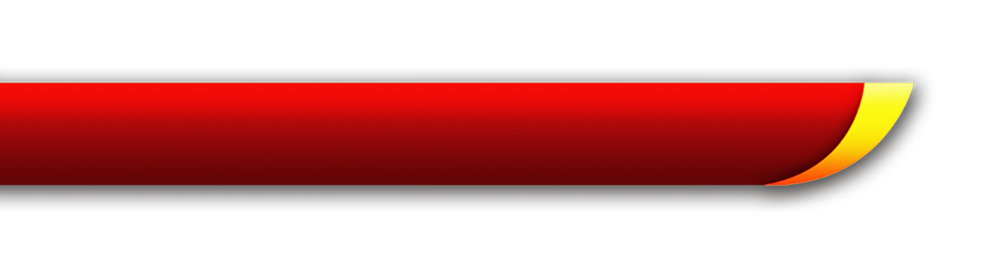 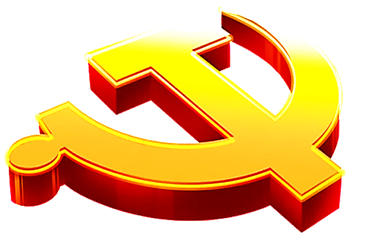 第二部分
点击添加主要文字内容
点击添加文本
点击此处添加内容点击此处添加内容点击此处添加内容点击此处添加内容
点击添加文本
点击此处添加内容点击此处添加内容点击此处添加内容点击此处添加内容
点击添加文本
点击此处添加内容点击此处添加内容点击此处添加内容点击此处添加内容
点击添加文本
点击此处添加内容点击此处添加内容点击此处添加内容点击此处添加内容
点击添加文本点击添加文本
添加标题
点击添加文本点击添加文本
添加标题
点击添加文本点击添加文本
添加标题
点击添加文本点击添加文本
添加标题
点击添加文本点击添加文本
添加标题
此处添加标题
此处添加文字内容此处添加文字内容此处添加文字内容此处添加文字内容此处添加文字内容此处添加文字内容此处添加文字内容此处添加文字内容此处添加文字内容
A
此处添加标题
此处添加文字内容此处添加文字内容此处添加文字内容此处添加文字内容此处添加文字内容此处添加文字内容此处添加文字内容此处添加文字内容此处添加文字内容
B
此处添加标题
此处添加文字内容此处添加文字内容此处添加文字内容此处添加文字内容此处添加文字内容此处添加文字内容此处添加文字内容此处添加文字内容此处添加文字内容
C
此处添加标题
此处添加文字内容此处添加文字内容此处添加文字内容此处添加文字内容此处添加文字内容此处添加文字内容此处添加文字内容此处添加文字内容此处添加文字内容
D
点击添加文本
点击添加文本
点击添加文本
单击此处添加文本单击此处添加文本单击此处添加文本单击此处添加文本
单击此处添加文本单击此处添加文本单击此处添加文本单击此处添加文本
单击此处添加文本单击此处添加文本单击此处添加文本单击此处添加文本
点击添加文本
点击添加文本
单击此处添加文本单击此处添加文本单击此处添加文本单击此处添加文本
单击此处添加文本单击此处添加文本单击此处添加文本单击此处添加文本
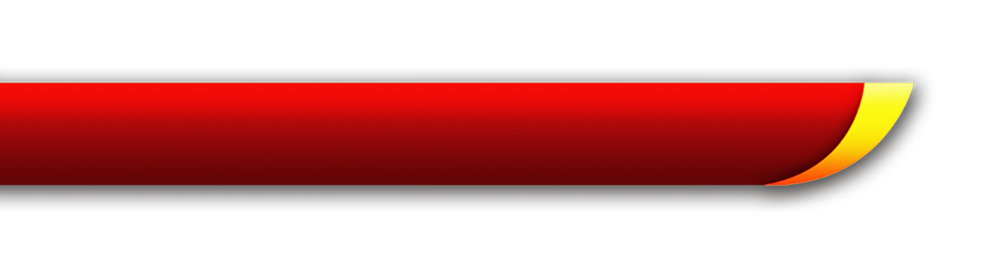 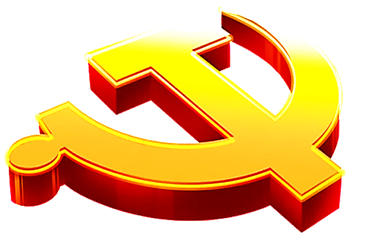 第三部分
点击添加主要文字内容
第三项
单击此处
添加标题
第一项
单击此处
添加标题
第二项
单击此处
添加标题
添加标题
添加标题
添加标题
添加标题
添加标题
添加标题
添加标题
您的内容打在这里，或者通过您的内容打在这里
您的内容打在这里，或者通过您的内容打在这里
您的内容打在这里，或者通过您的内容打在这里
您的内容打在这里，或者通过您的内容打在这里
您的内容打在这里，或者通过您的内容打在这里
您的内容打在这里，或者通过您的内容打在这里
您的内容打在这里，或者通过您的内容打在这里
8月
11月
12月
6月
7月
9月
10月
添加标题
点击输入图表的描述说明，点击输入图表的描述说明
添加标题
点击输入图表的描述说明，点击输入图表的描述说明
添加标题
点击输入图表的描述说明，点击输入图表的描述说明
添加标题
点击输入图表的描述说明，点击输入图表的描述说明
01
02
03
04
点击添加内容
点击添加主要文字内容
点击添加主要文字内容
点击添加主要文字内容
点击添加内容
点击添加主要文字内容
点击添加主要文字内容
点击添加主要文字内容
点击添加内容
点击添加主要文字内容
点击添加主要文字内容
点击添加主要文字内容
点击添加内容
点击添加主要文字内容
点击添加主要文字内容
点击添加主要文字内容
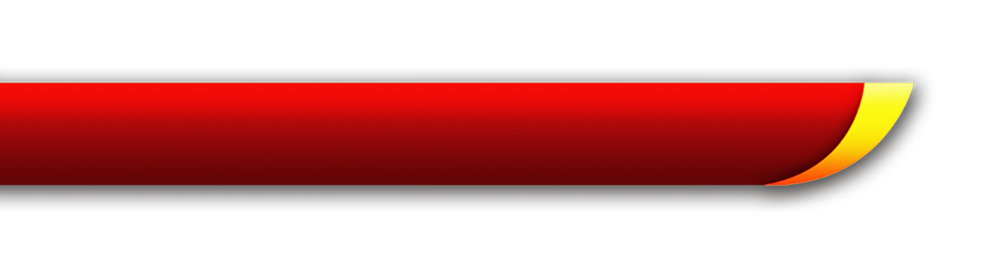 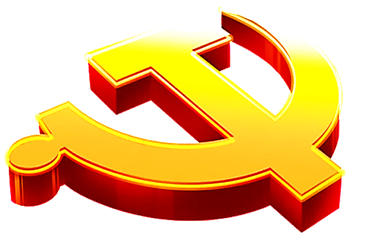 第四部分
点击添加主要文字内容
60%
添加标题
添加标题
您的内容打在这里，或者通过复制您的文本后，在此框中选择粘贴，并选择只保留文字。
80%
添加标题
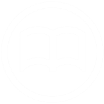 68%
添加标题
48%
添加标题
添加标题
您的内容打在这里，或者通过复制您的文本后，在此框中选择粘贴，并选择只保留文字。
76%
添加标题
70%
添加标题
稳重
专业
合作
目标
远见
创新
服务
独到
点击添加标题
您的内容打在这里，或者通过复制您的文本后，在此框中选择粘贴，并选择只保留文字。您的内容打在这里，或者通过复制您的文本后您的内容打在这里。
点击添加标题文本
单击此处添加标题
单击此处添加文本，单击此处添加文本，单击此处添加文本，单击此处添加文本，单击此处添加文本。
单击此处添加文本
文本
文本
文本
文本
点击添加标题
您的内容打在这里，或者通过复制您的文本后，在此框中选择粘贴，并选择只保留文字。您的内容打在这里，或者通过通过复制您的文本。您的内容打在这里，或者通过通过复制您的文本。
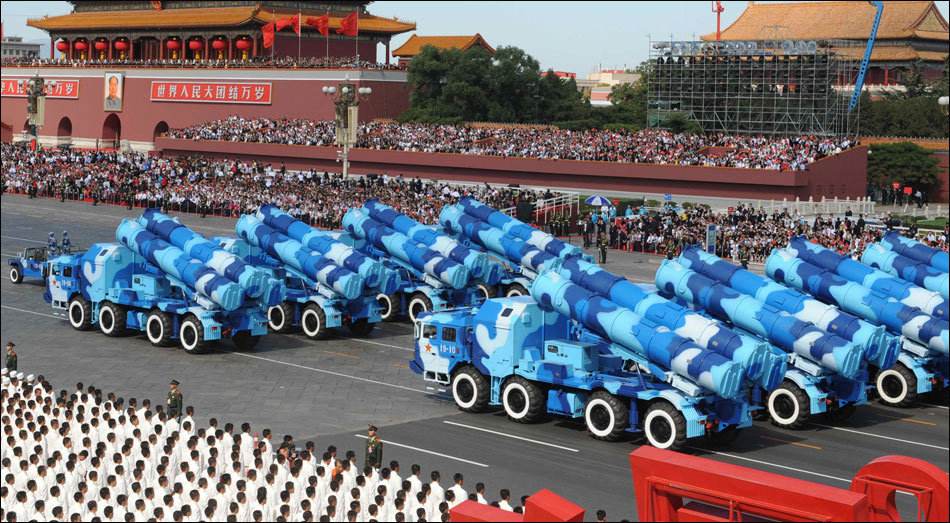 您的内容打在这里，或者通过复制您的文本后，在此框中选择粘贴，并选择只保留文字。您的内容打在这里，或者通过通过复制您的文本。您的内容打在这里，或者通过通过复制您的文本。
点击添加标题
您的内容打在这里，或者通过复制您的文本后，在此框中选择粘贴，并选择只保留文字。您的内容打在这里，或者通过通过复制您的文本。
点击添加标题
18.5
您的内容打在这里，或者通过复制您的文本后，在此框中选择粘贴，并选择只保留文字。
点击添加标题
7.9
您的内容打在这里，或者通过复制您的文本后，在此框中选择粘贴，并选择只保留文字。
点击添加标题
6.9
您的内容打在这里，或者通过复制您的文本后，在此框中选择粘贴，并选择只保留文字。
点击添加标题
5.1
65.8
您的内容打在这里，或者通过复制您的文本后，在此框中选择粘贴，并选择只保留文字。
点击添加标题
15.3
您的内容打在这里，或者通过复制您的文本后，在此框中选择粘贴，并选择只保留文字。
点击添加标题
12.2
您的内容打在这里，或者通过复制您的文本后，在此框中选择粘贴，并选择只保留文字。
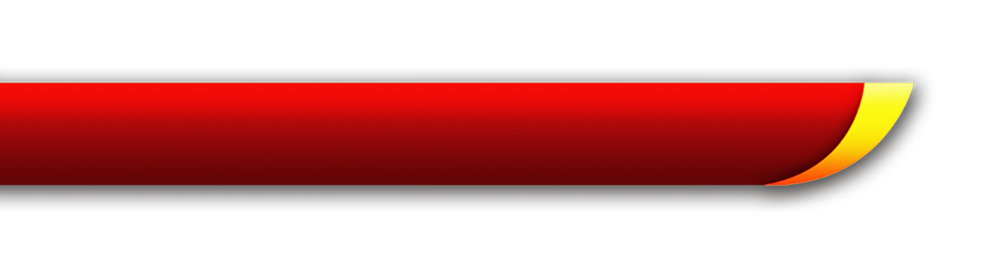 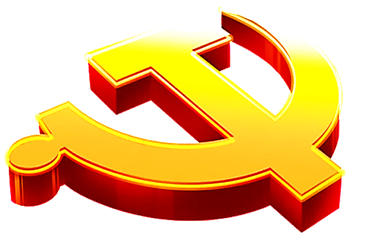 第五部分
点击添加主要文字内容
您的内容打在这里，或者通过复制您的文本后，在此框中选择粘贴，并选择只保留文字。您的内容打在这里，或者通过复制您的文本后，在此框中选择粘贴，并选择只保留文字。您的内容打在这里，或者通过复制您的文本后，在此框中选择粘贴，并选择只保留文字。
点击添加文本
点击添加文本
点击添加文本
点击添加文本
项目一完成情况
这里可以添加主要内容这里可以添加主要内容这里可以添加主要内容这里可以添加主要内容可以添加主要内容这里可以添加主要内容可以添加主要内容这里可以添加主要内容
项目二完成情况
这里可以添加主要内容这里可以添加主要内容这里可以添加主要内容这里可以添加主要内容可以添加主要内容这里可以添加
项目三完成情况
这里可以添加主要内容这里可以添加主要内容这里可以添加主要内容这里可以添加主要内容可以添加主要内容这里可以添加
点击添加标题文本
点击添加内容
点击添加内容
单击此处添加简短说明，添加简短文字，
具体文字添加此处。
单击此处添加简短说明，添加简短文字，
具体文字添加此处。
01
06
点击添加内容
点击添加内容
05
02
单击此处添加简短说明，添加简短文字，
具体文字添加此处。
单击此处添加简短说明，添加简短文字，
具体文字添加此处。
03
04
点击添加内容
点击添加内容
单击此处添加简短说明，添加简短文字，
具体文字添加此处。
单击此处添加简短说明，添加简短文字，
具体文字添加此处。
点击此处添加标题
2015
2019
点击此处添加标题
您的内容打在这里，或者通过复制您的文本后，在此框中选择粘贴，并选择只保留文字。您的内容打在这里。
您的内容打在这里，或者通过复制您的文本后，在此框中选择粘贴，并选择只保留文字。您的内容打在这里。
点击此处添加标题
2013
2014
点击此处添加标题
您的内容打在这里，或者通过复制您的文本后，在此框中选择粘贴，并选择只保留文字。您的内容打在这里。
您的内容打在这里，或者通过复制您的文本后，在此框中选择粘贴，并选择只保留文字。您的内容打在这里。
点击此处
添加内容
点击添加文字内容点击添加文字内容点击添加文字内容
点击添加文字内容点击添加文字内容点击添加文字内容
点击添加文字内容点击添加文字内容点击添加文字内容
点击添加文字内容点击添加文字内容点击添加文字内容
点击此处
添加内容
点击此处
添加内容
点击此处
添加内容
反腐倡廉
演 示 完 毕    感 谢 观 看
点击添加主要文字内容副标题